Simulation and Optimization of the transfer of thin flexible sheet metal parts in transfer presses
Josef Prinz
Math for the Digital Factory
May 7-9, 2014
Content
Overview of the problem domain (Videopresentation)
Planning Task
Constraints for the planning and optimization
Methods, Models and Algorithms
Summary and Conclusion
Overview
1
2
3
4
5
6
7
8
9
Content
Overview of the problem domain
Planning Task
Constraints for the planning and optimization
Methods, Models and Algorithms
Summary and Conclusion
Overview
1
2
3
4
5
6
7
8
9
Problem Domain
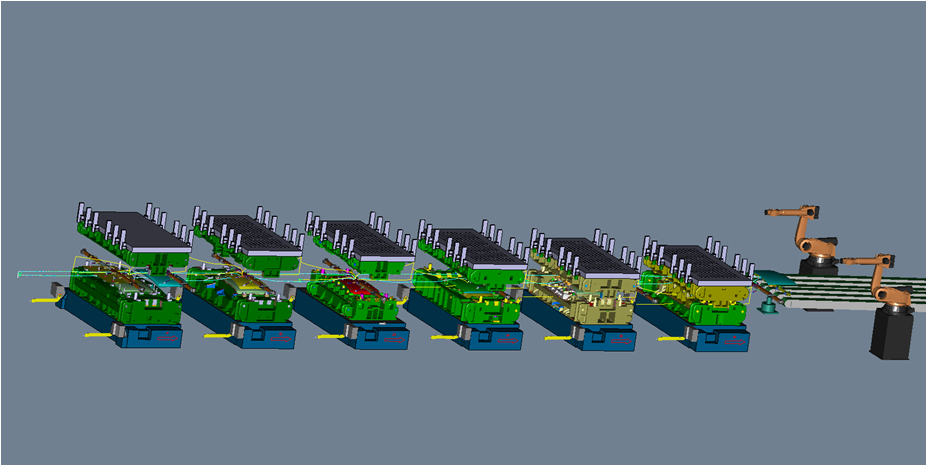 Metal-forming presses
newer, higher-strength steels, demands attention to press design and methods of press motion
Servo-driven presses
control the stamping press stroke length and velocity
dwell time at the bottom of a press stroke, where forming work occurs
individual setup for each part
Transfer-presses
Crossbar feeder between stations
Phase offset between stations
Synchronization of stroke (die) motion and feeder motion
individual setup for each part
3D-model of a transfer-press
Phase1
Phase 2
Phase 3
Phase 4
Feeder1
Feeder2
Feeder3
Station 1
Station 2
Station 3
Station 4
phase offset between stations
Feeder Systems, Industry Examples
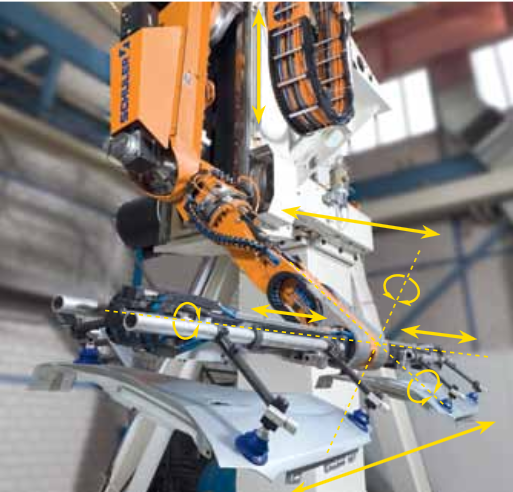 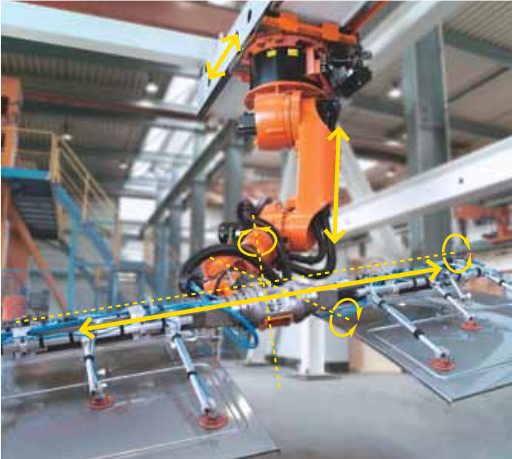 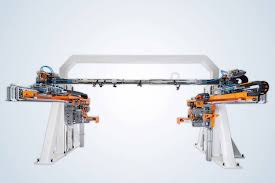 Crossbar Robot
Crossbar Feeder
Compact Transfer
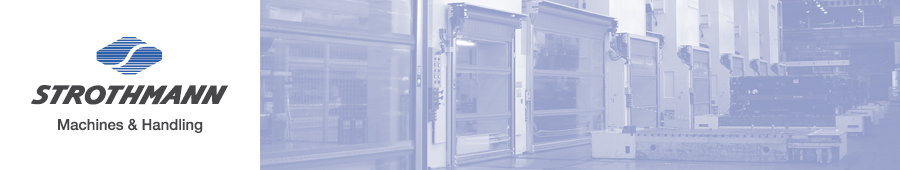 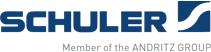 Crossbar
Overview
1
2
3
4
5
6
7
8
9
Videopresentationrecorded from PressLineSimulation, Siemens PLM Software
Overview
1
2
3
4
5
6
7
8
9
Content
Overview of the problem domain
Planning Task
Constraints for the planning and optimization
Methods, Models and Algorithms
Summary and Conclusion
Overview
1
2
3
4
5
6
7
8
9
Planning the Transfer
Collision free transfer
Prerequisites
3d model of the press, the tooling and the sheet metal parts
kinematic models with dynamics
simulation system

Workflow
configuration of the simulation
run the simulation
analyze the detectedcollisions
change the design
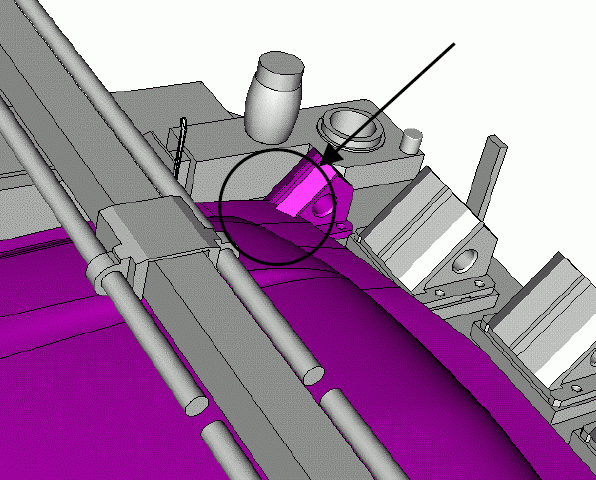 Collision with lower die
Part of the feeder
Metal part
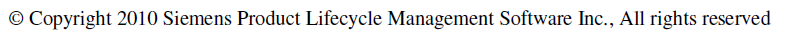 Overview
1
2
3
4
5
6
7
8
9
Planning the Transfer
Path planning
Determination of pick and place coordinates
Motion with part attached
Motion with no part attached
Curve design
Adaption of predefined paths
Feasibility Study
Drive properties
Simulation
Curve Optimization
Change dynamics (velocity)
Change coordinates
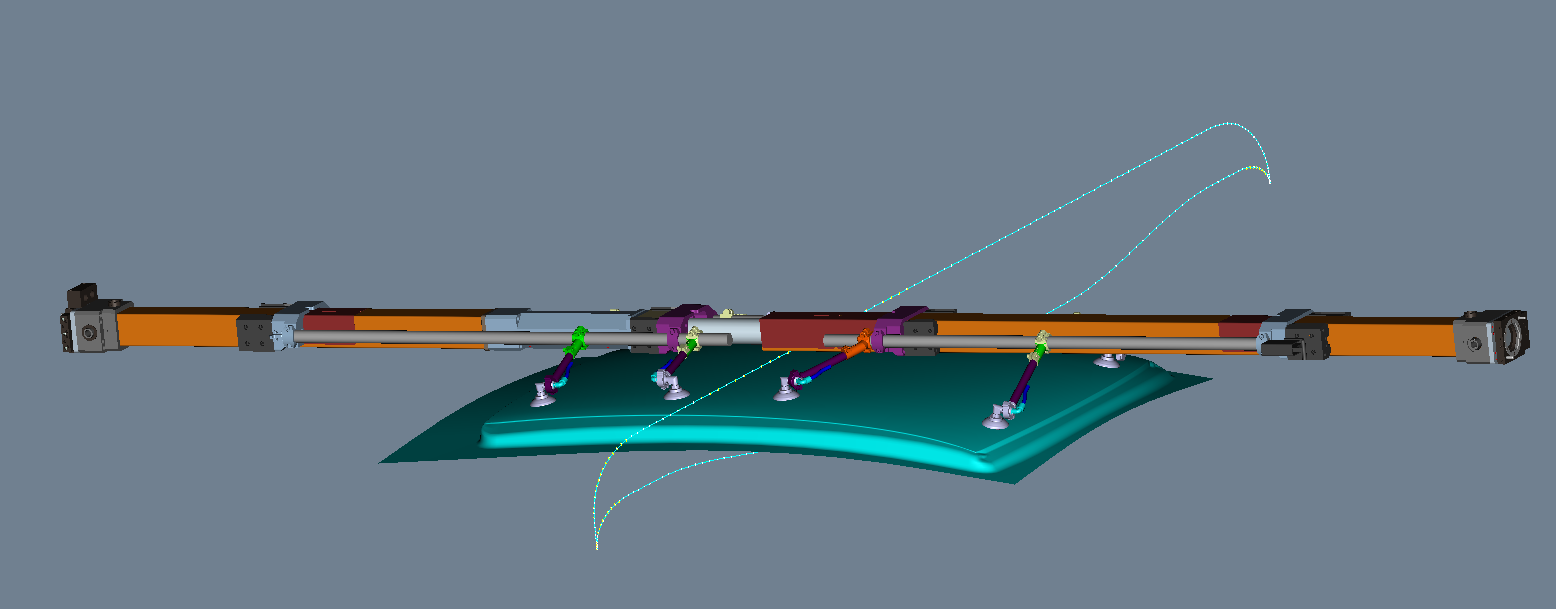 feeder and its motion path
Overload of a drive at
these positions
feasibility study for a curve segment
Overview
1
2
3
4
5
6
7
8
9
Planning the Transfer
Tooling Design
Selection, configuration
Part handling
Specification of the holding positions 
Feasibility Study
Ranges of contact pressure
Consideration of motion dynamics
Simulation
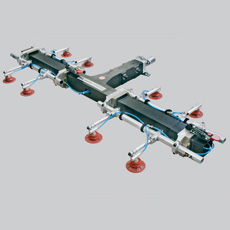 tooling system
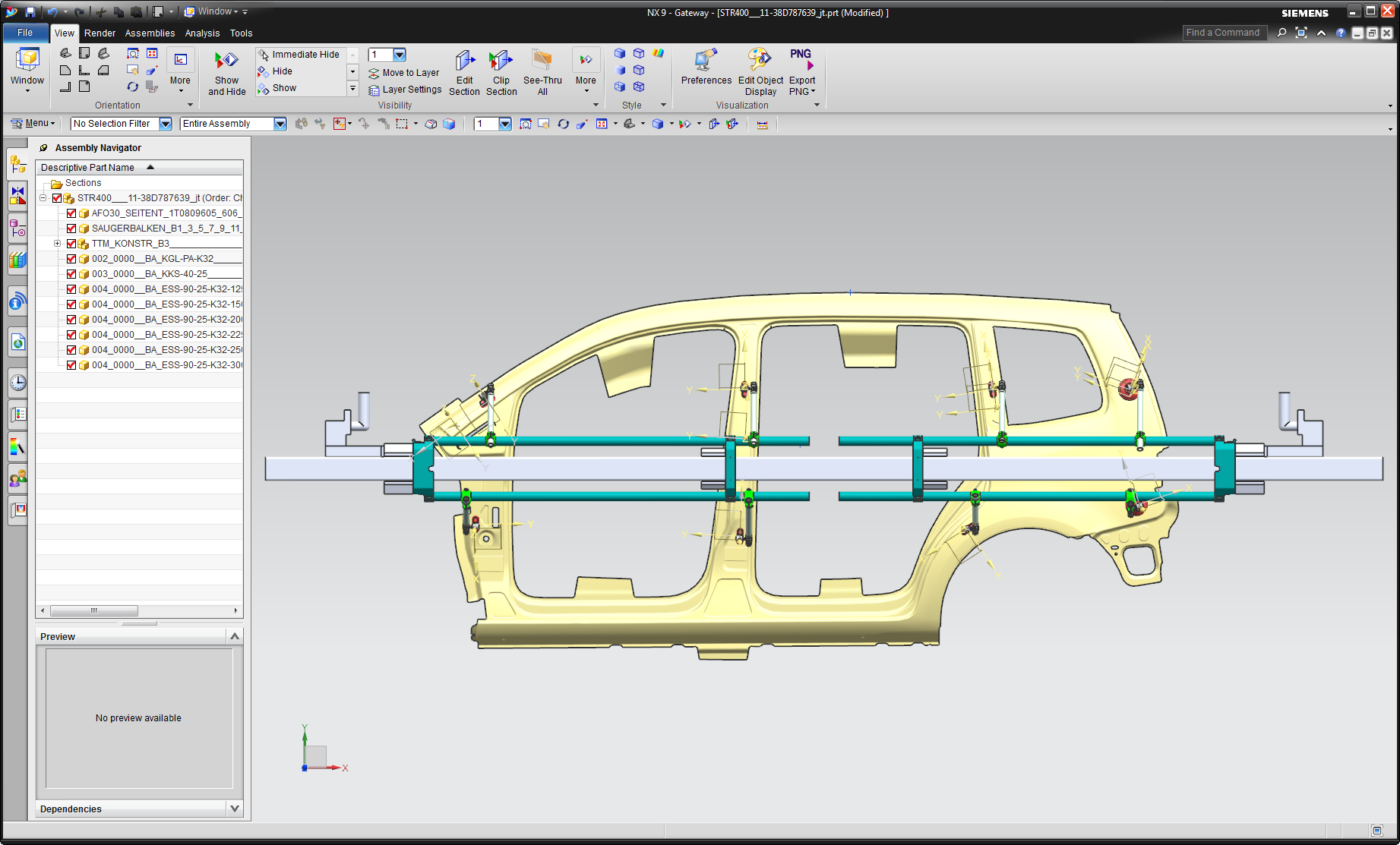 positions for vacuum cups
Overview
1
2
3
4
5
6
7
8
9
Content
Overview of the problem domain
Planning Task
Constraints for the planning and optimization
Methods, Models and Algorithms
Summary and Conclusion
Overview
1
2
3
4
5
6
7
8
9
Objectives
Metal-Part
No damage
due to plastic deformation
due to collisions
due to process failures (loss of contact)
Minimal risk
minimal vibration
Production
High output rate
maximal velocity
High efficiency
low energy consumption
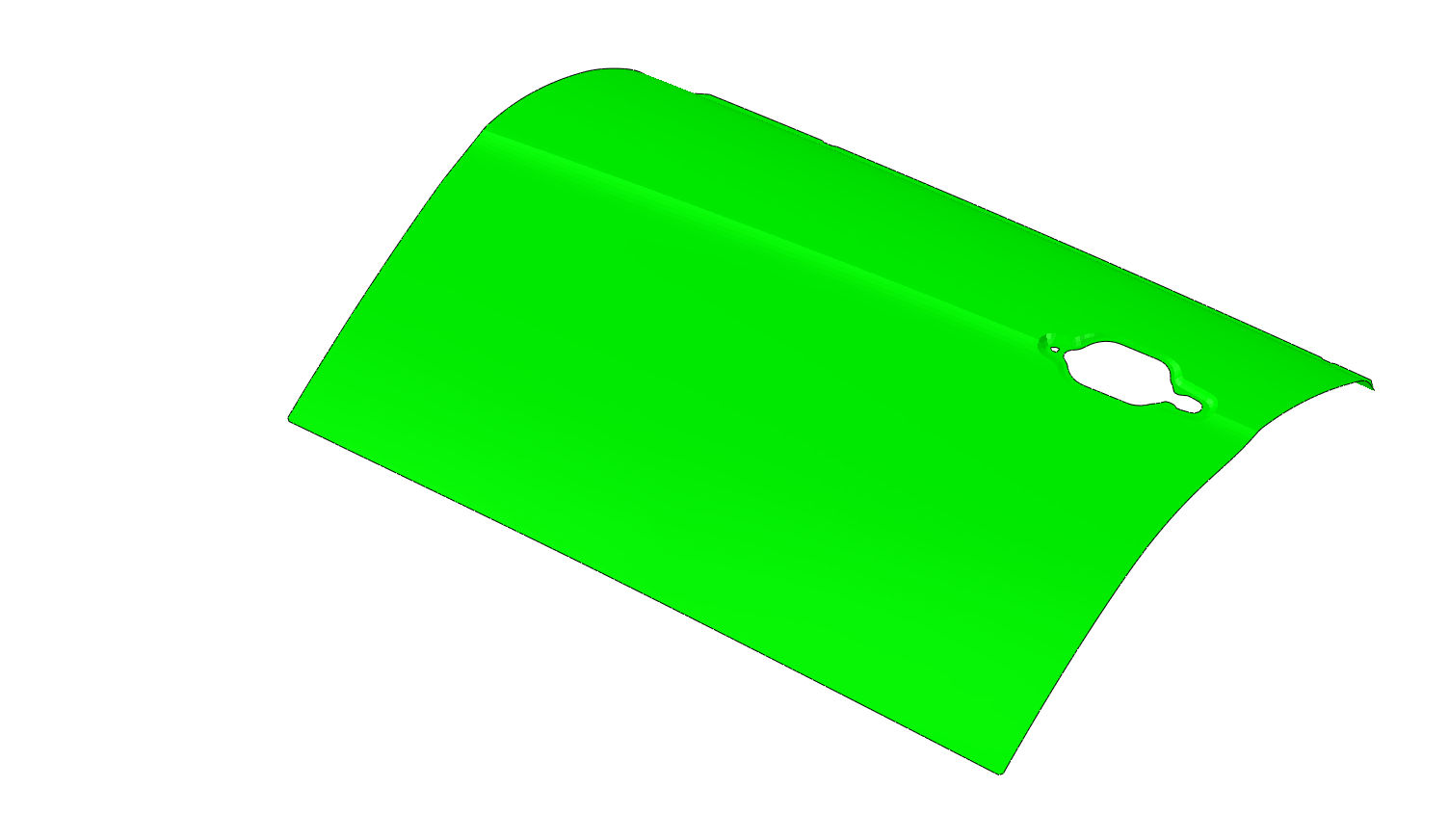 m
F
a
F
forces and change of motion
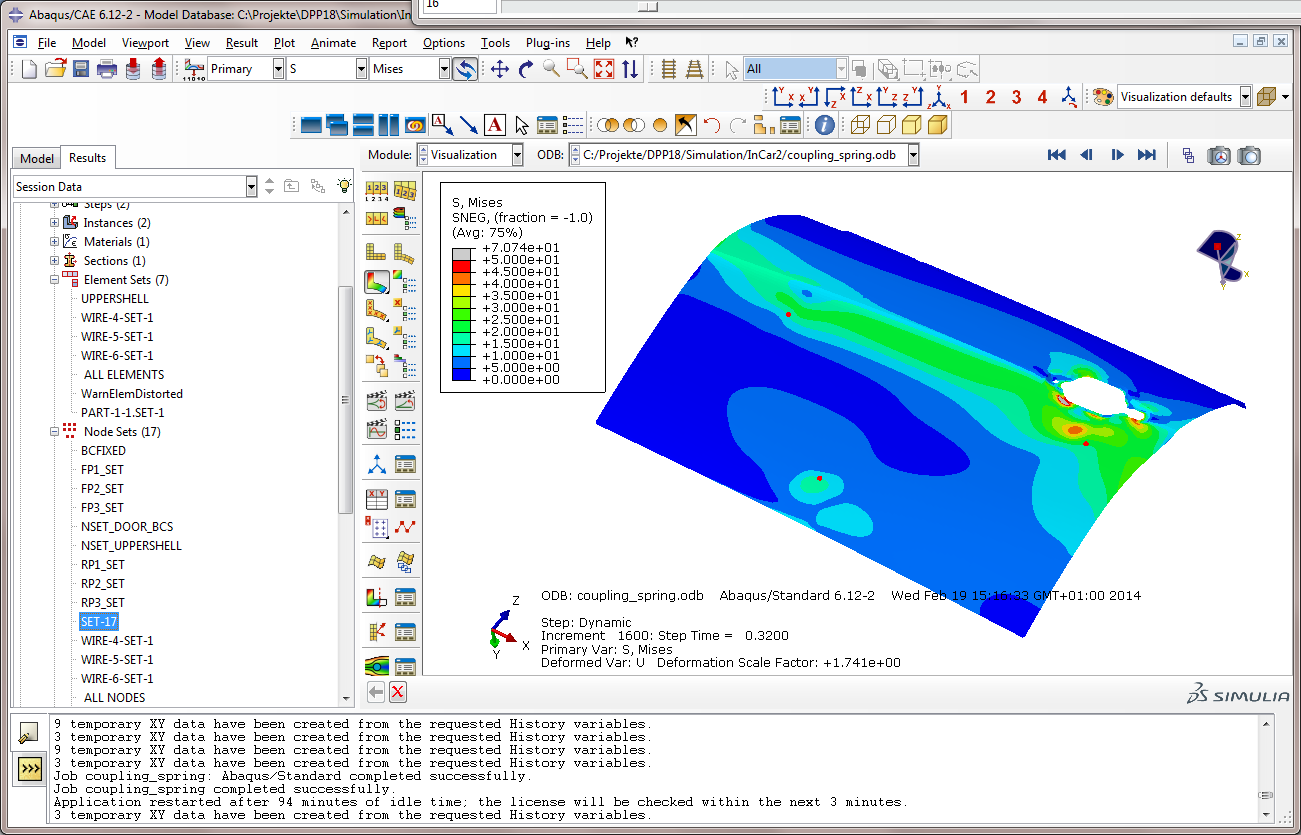 deformation in a time step
Overview
1
2
3
4
5
6
7
8
9
Support
Planning
provide maximum process reliability
realistic behavior
short response time

Operation
fast, automatic setup (controller configuration)
individually optimized
Reliability
Performance
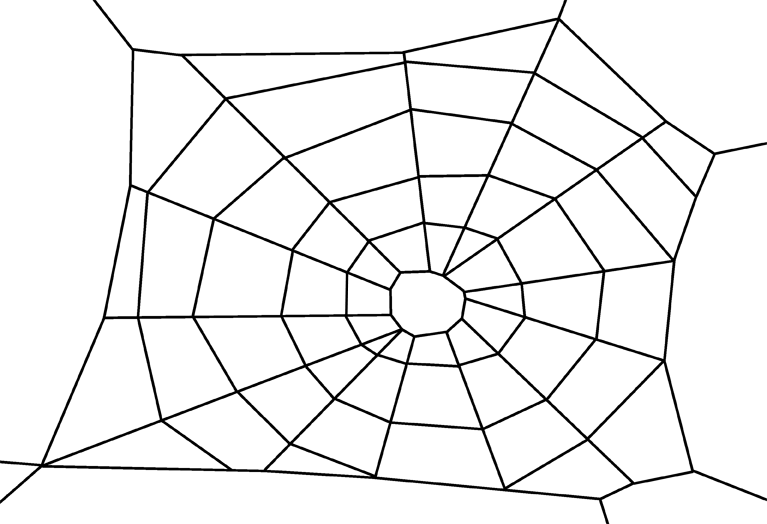 Efficiency
WorkflowAutomation
Quality
Quantity
Overview
1
2
3
4
5
6
7
8
9
Content
Overview of the problem domain
Planning Task
Constraints for the planning and optimization
Methods, Models and Algorithms
Summary and Conclusion
Overview
1
2
3
4
5
6
7
8
9
Main Methods
collisions
Path planning
Dependencies
drive properties
feeder kinematics
geometry
Result
feasible motion path
Deformation calculation
Dependencies
part properties
applied forces
Result
realistic vibration amplitudes
path planning
collision detection
deformation along a path
motion path
deformation calculation
Overview
1
2
3
4
5
6
7
8
9
Main Methods
collisions
Collision detection
Dependencies
volume of oscillating part in motion
interference with other press-motions
interference with other press-geometries
Result
detection of relevant collisions
path planning
collision detection
deformation along a path
motion path
deformation calculation
Overview
1
2
3
4
5
6
7
8
9
Additional Methods
collisions
Tooling optimization
Dependencies
part properties
tooling properties
motion dynamics
Result
Optimal amount of holders
Optimal holder positions
path planning
collision detection
deformation along a path
motion path
Tooling optimization
deformation calculation
holding positions
Overview
1
2
3
4
5
6
7
8
9
Additional Methods
collisions
(Transfer-) Speed Optimization
Dependencies
press-stroke length and velocity
“many” constraints (everything, considered before)
Result
maximum velocity of feeder system
path planning
collision detection
deformation along a path
motion path
Tooling optimization
deformation calculation
speedoptimization
stroking path
holding positions
Overview
1
2
3
4
5
6
7
8
9
Additional Methods
collisions
Energy Optimization
Dependencies
mass moment of inertia depend on drive types
Result
adjusted motion dynamics with only “accepted” time delays forlowest energy consumption
path planning
collision detection
deformation along a path
motion path
Tooling optimization
deformation calculation
speedoptimization
stroking path
holding positions
energyoptimization
moved mass
Overview
1
2
3
4
5
6
7
8
9
Additional Methods
collisions
Path Planning
Place Operation
Determination of the optimal time to release the part (dropped on the die)
Forming result depends on part deformation an part position after dropping
Pick Operation
no vibration free lift up position,due to
springback after forming
high speed
Stabilizers (part of the upper die) should guarantee a secure lift up
pick
path planning
collision detection
place
deformation along a path
motion path
Tooling optimization
deformation calculation
speedoptimization
stroking path
holding positions
energyoptimization
moved mass
Overview
1
2
3
4
5
6
7
8
9
Path planning “algorithm”
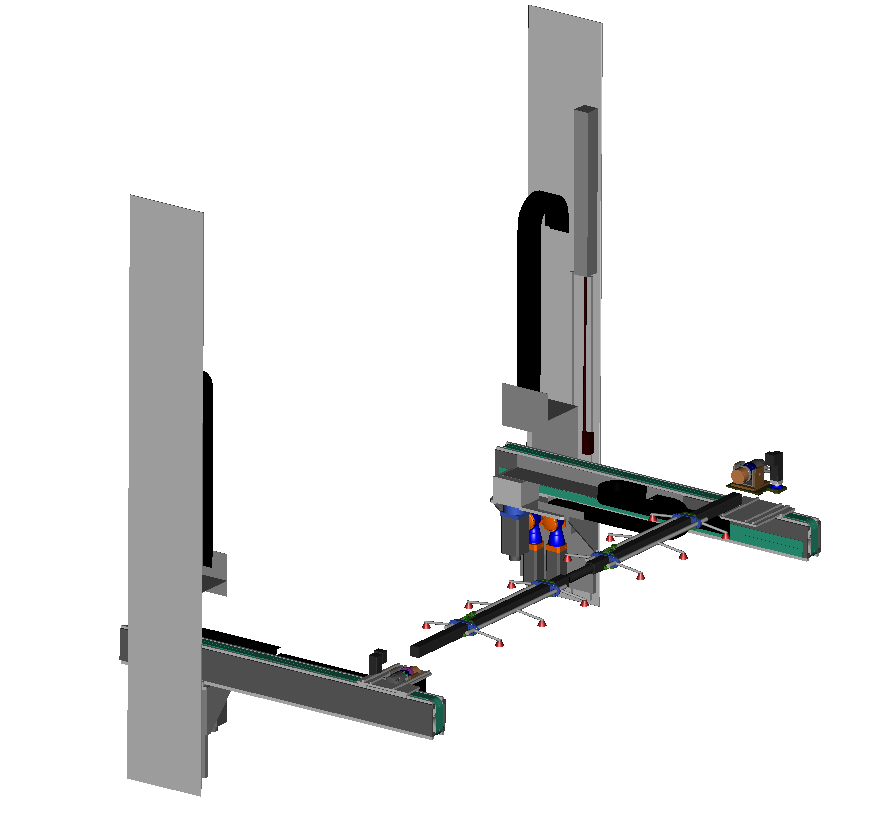 Model
Kinematics Model
8 machine axes (DOF)
definition of articulated system (active joints, passive joints)
tooling coordinates
Drive Characteristics
maximal torque
this is often a black box
F
U2
machine axes
YL
BL
W
Z
YR
B
BR
Y
C
U1
Feeder system
X
A
Overview
1
2
3
4
5
6
7
8
9
Path planning “algorithm”
Algorithm
Input
proprietary standard paths as start solutions
definition of  “path segments” (with a significant curve progression)  
interactive modification of single curve points
Calculation
calculation of modified segment (curve progression) by proprietary software (provided by the supplier of the feeder system with build in knowledge about drive properties)
s6
s7
s5
x
s4
s3
s0
s1
s2
segmented path
s6
s7
s5
s4
s3
s0
s1
s2
segmented path - segment modification
Overview
1
2
3
4
5
6
7
8
9
Path planning “algorithm”
Future algorithm modifications
Input
generation of feasible start solutionswith given pick and place positions considering the geometric situation and drive characteristics
Automatic optimization
automatic segmentation
selection of “sensitive” segments
variation of curve coordinates
automatic verification
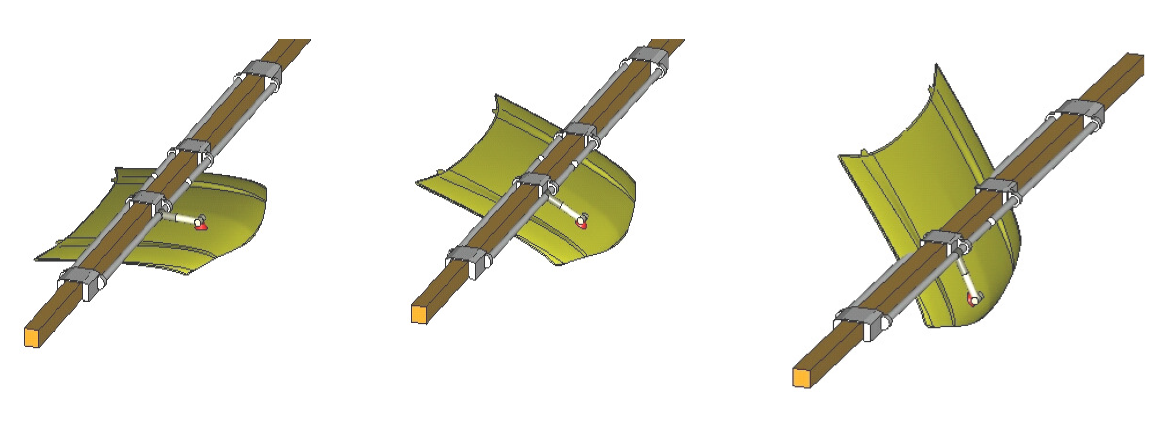 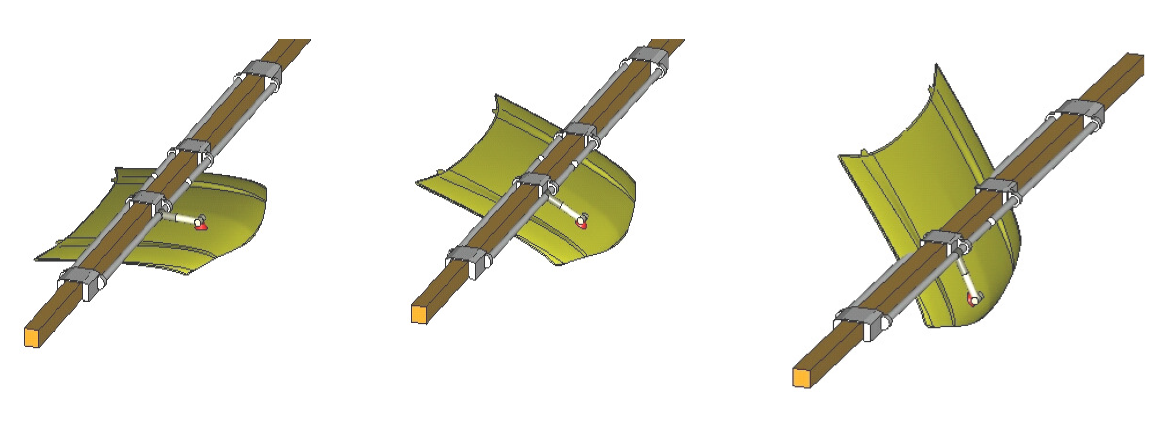 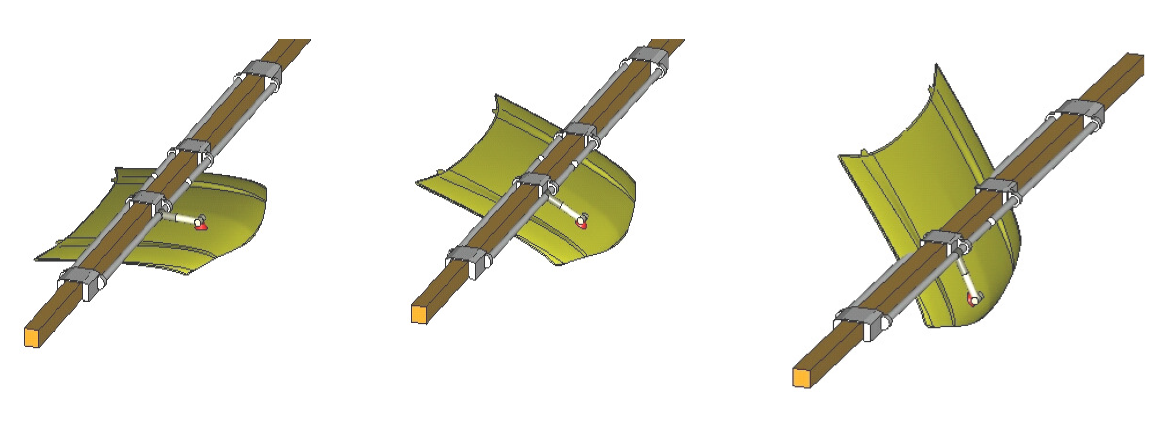 metal part follows the movement of the crossbar
Overview
1
2
3
4
5
6
7
8
9
Deformation calculation “algorithm”
Model (FE-Model)
Forces
gravitational force
deceleration forces
equidistant time steps
linear path approximationin time intervals
clamping forces
aerodynamic drag forces
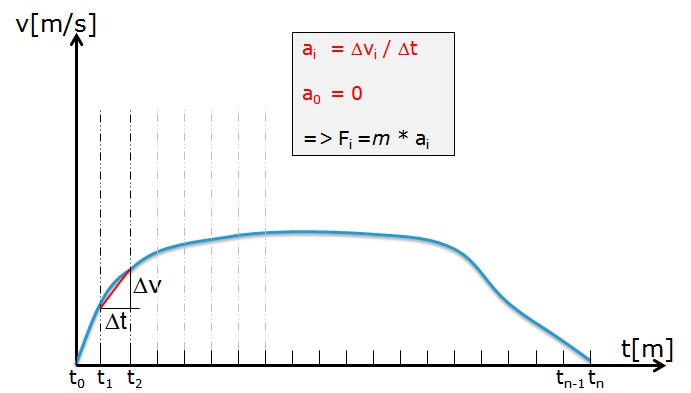 n=360
deceleration model
Overview
1
2
3
4
5
6
7
8
9
Deformation calculation “algorithm”
Model (FE-Model)
Forces
gravitational force
deceleration forces
clamping forces
damped spring - mass model
size of the cup to part contact region depends on cup size and on the vacuum pressure level (mesh resolution and cup diameter need adjustment)
spring stiffness in the model depends on cup stiffness (most critical parameter [0,5 N/mm, 50 N/mm], determination from recording the loading and the cup extension or contraction)
aerodynamic drag forces
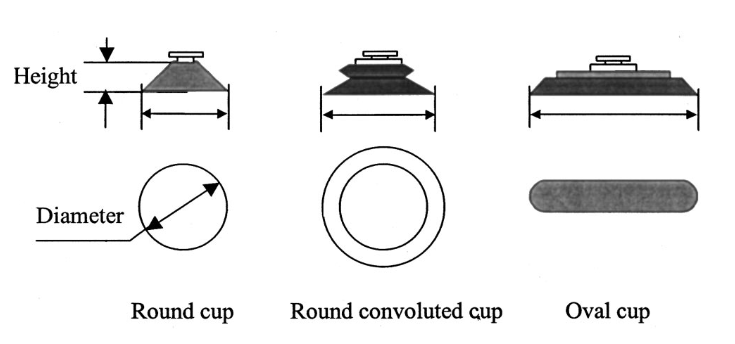 cup parameters
Cup to part contact region
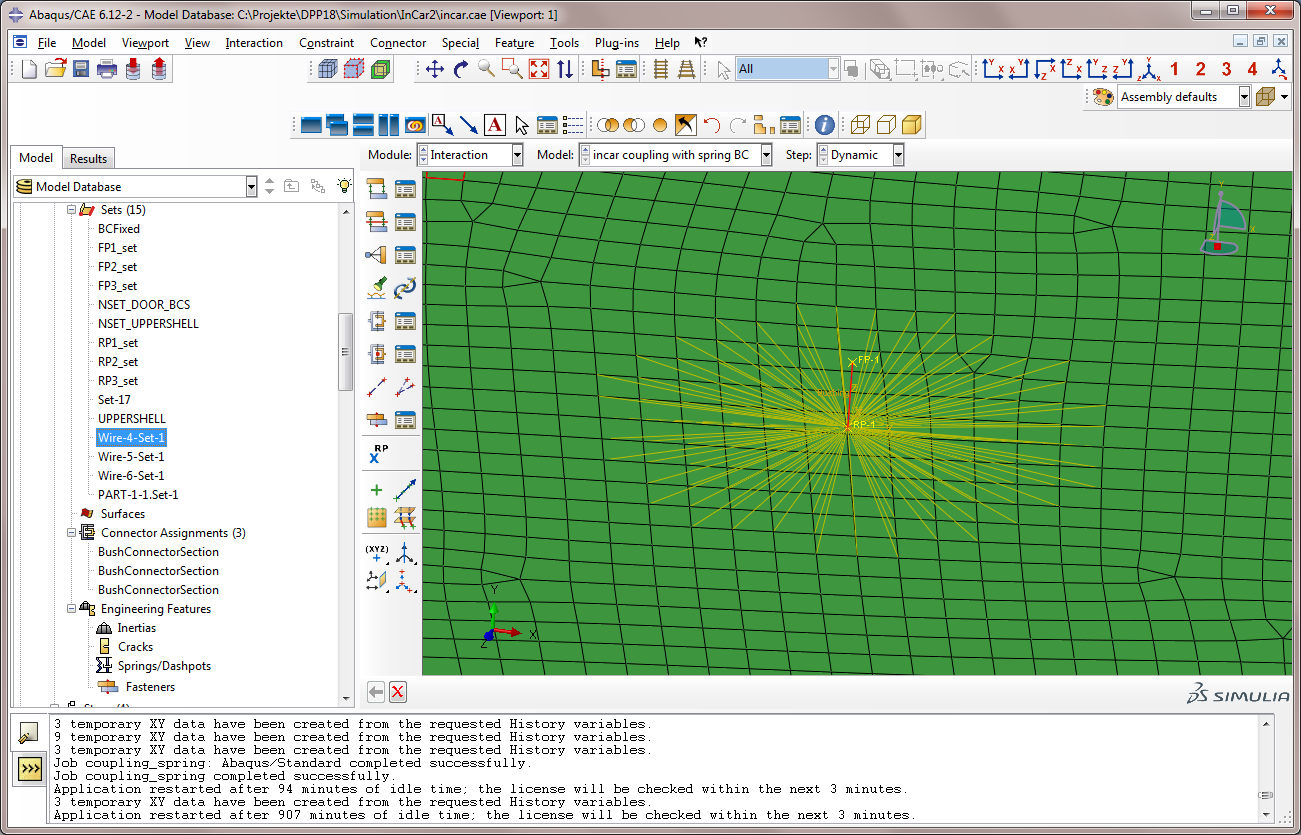 clamping forces model
Overview
1
2
3
4
5
6
7
8
9
Deformation calculation “algorithm”
Model (FE-Model)
Forces
gravitational force
deceleration forces
clamping forces
aerodynamic drag forces
relevance depends on part size and velocity
structural mechanics and fluid-structure interaction
no aerodynamic fluid model for press-station
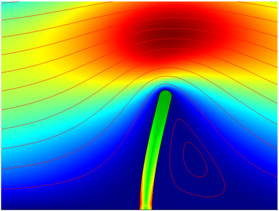 Picture from Comsol model galery
Overview
1
2
3
4
5
6
7
8
9
Deformation calculation “algorithm”
Model (FE-Model)
Forces
gravitational force
deceleration forces
clamping forces
aerodynamic drag forces
Vibration characteristics
Metal part
oscillation depends on elasticity and mass
Clamping
forces and elasticity
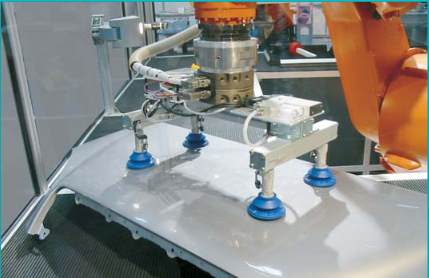 Suction cups with folds are adaptable to the lift heightand unevenness of surface
Overview
1
2
3
4
5
6
7
8
9
Deformation calculation “algorithm”
Algorithm
Preprocessing
numerical modal analysis (eigenmodes)
Simulation (linear elastic)
static simulation (linear perturbation analysis), deformation under time-dependent load  
dynamic Simulation, deformation under time-dependent load with consideration of oscillations by mass inertia
part is not moved, but the time-varying force is applied
Postprocessing
deformation volume calculation
As a maximal volume (sufficient precision)
Or as a swept volume
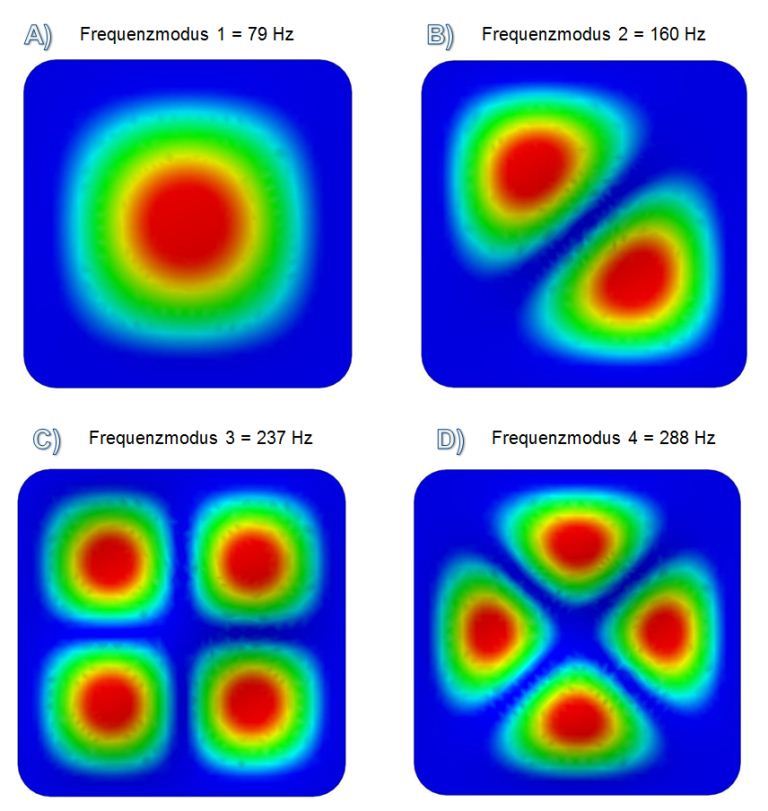 numerical modal analysis to get eigenmodes (metal part without beads)
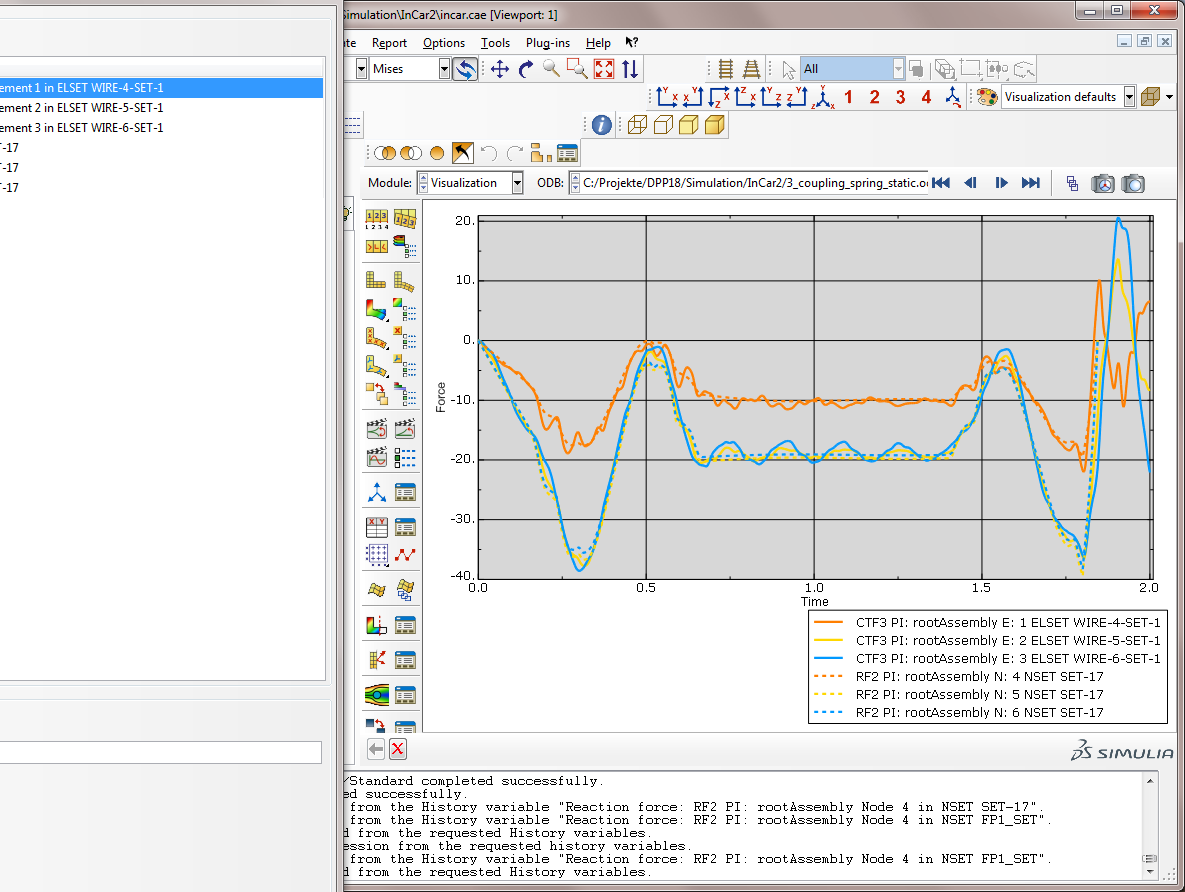 Clamping forces (dynamic       , static       )
DPP-18 Datendefinitionen
Bewegungsbahn
v[m/s]
ai 	= Dvi / Dt	
a0 	= 0

=> Fi =m * ai
Dv
Dt
t[m]
t0
t1
t2
tn-1
tn
DPP-18 Datendefinitionen
v[m/s]
t[m]
Overview
1
2
3
4
5
6
7
8
9
Collision detection algorithm
Models
CAD-Model of the Press and the components
Volume Model of the vibrating part (maximal volume)
Identification of collision relevant objects (allowed approximation or unwanted interaction)
Algorithm
continuous  (bodies in motion)
discreet (bodies at one time)
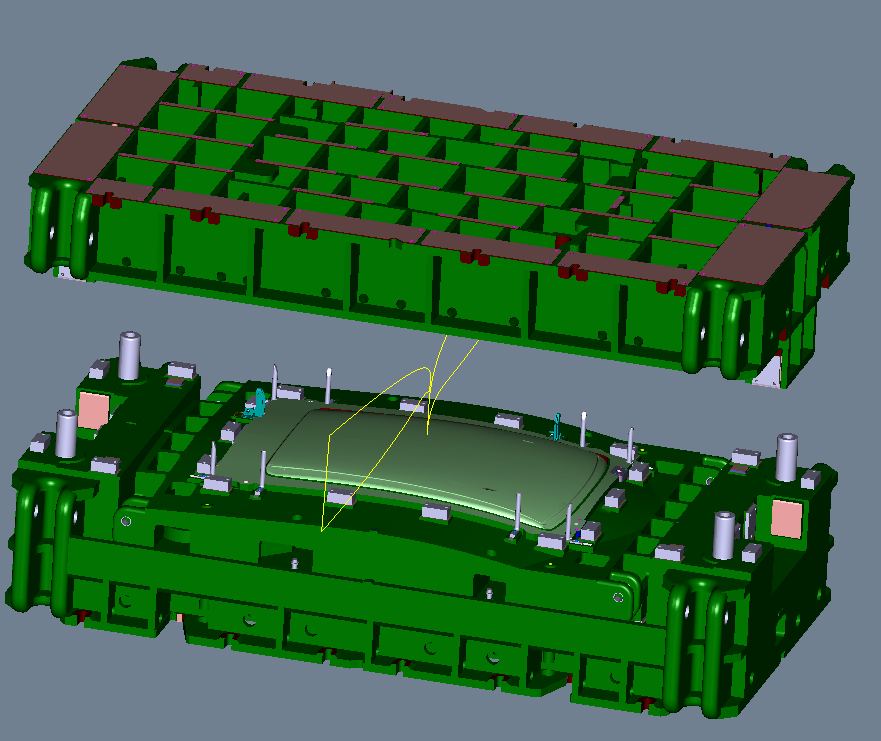 CAD models of a roof and the forming dies
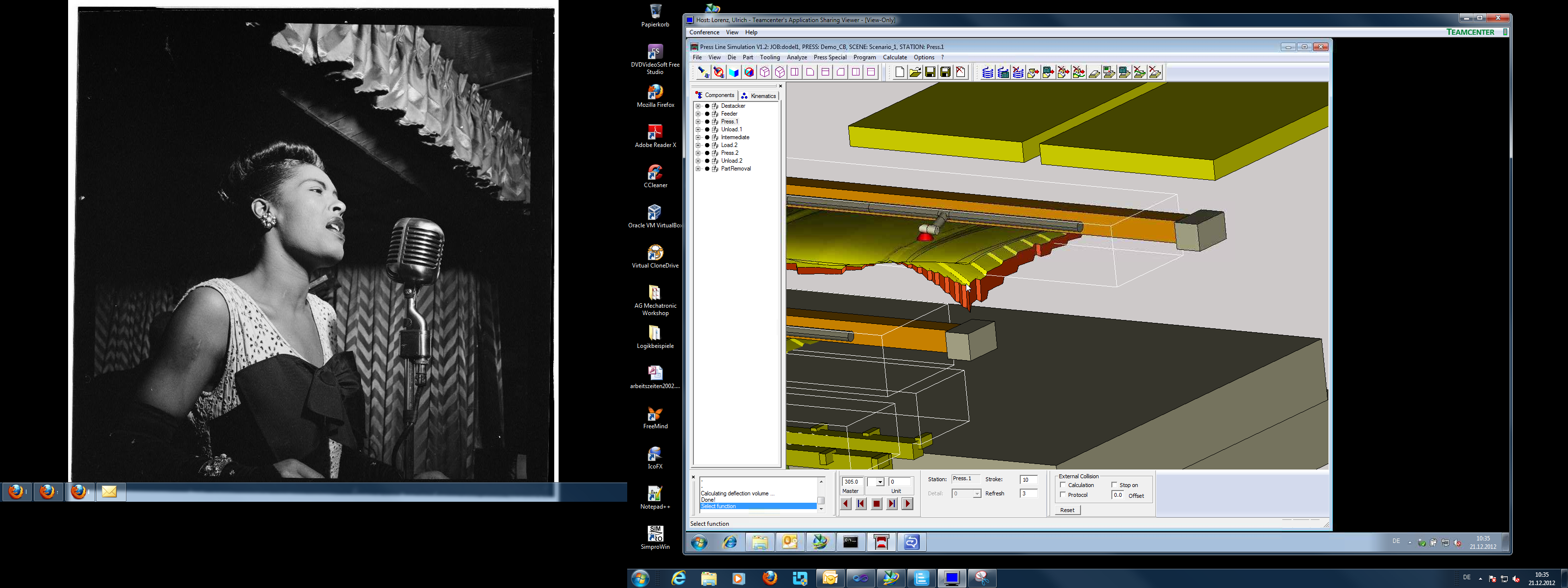 Volume of the vibrating part
Overview
1
2
3
4
5
6
7
8
9
Tooling optimization
Objectives
Variants
Number of cups
cup Position
Cup Properties (stiffness, diameter, height)
Minimal Oscillation
Algorithm
Evolutionary Computation
Definition of feasible start positions or exploratory areas
Exploration of the defined areas with a genetic algorithm
Mathematical Optimization problem
Deformation contour definition
N – Simulations with different parameters
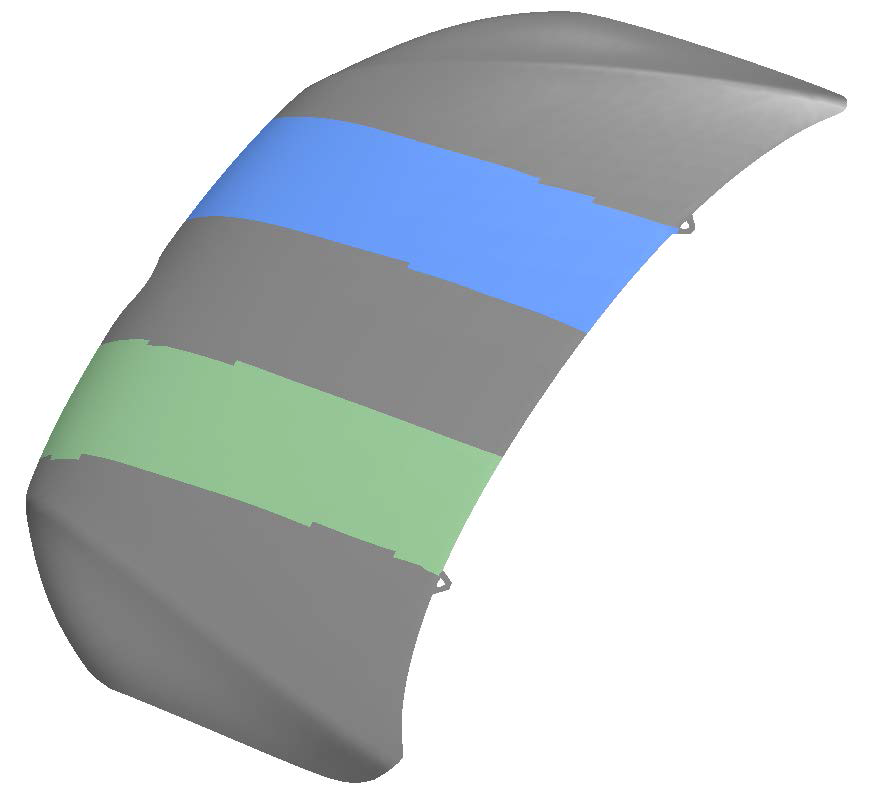 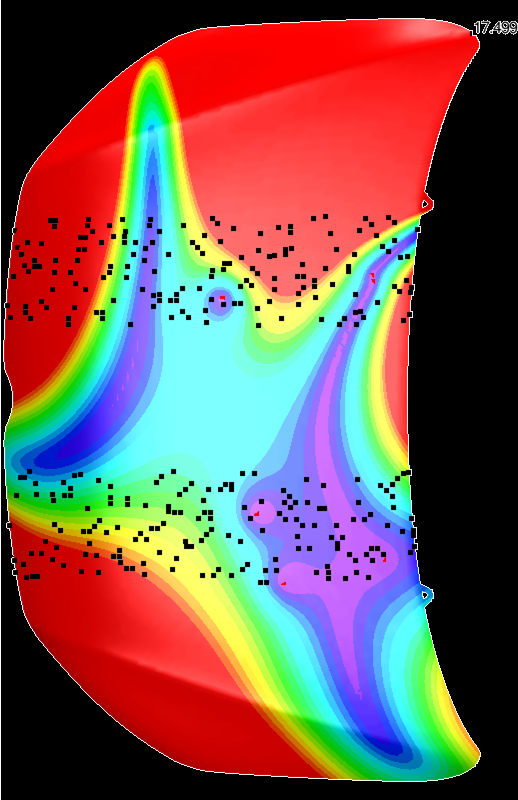 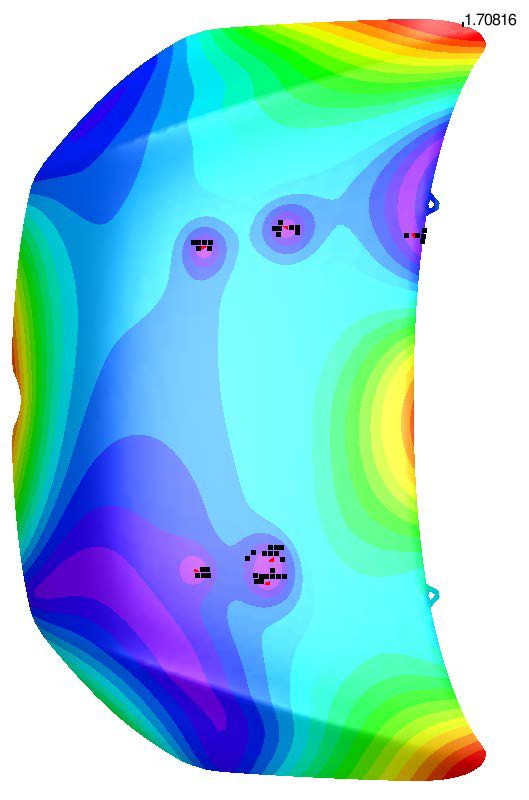 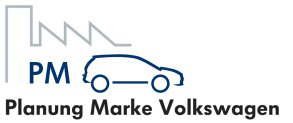 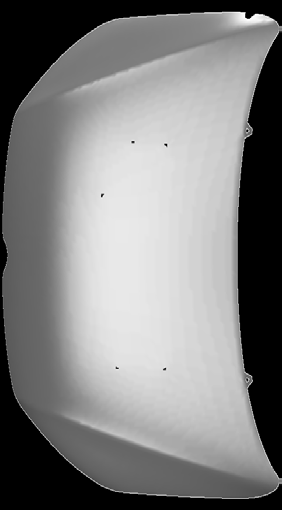 Optimization study from Volkswagen GmbH
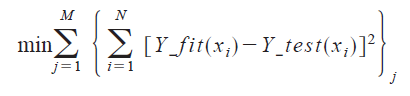 Formalization of the optimization Problem
Overview
1
2
3
4
5
6
7
8
9
Speed optimization
Targets
Maximal number of strokes per minute
Algorithm
Find the optimal curve for Press-Stroke and Transfer
Stroke - curve
Forming quality
Transfer – curve
Transfer quality
Coupled Optimization Algorithm
Collision detection, Deformation calculation, Tooling Optimization, …
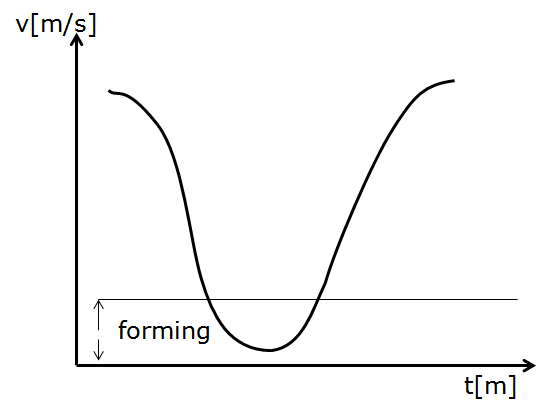 Stroke - Curve
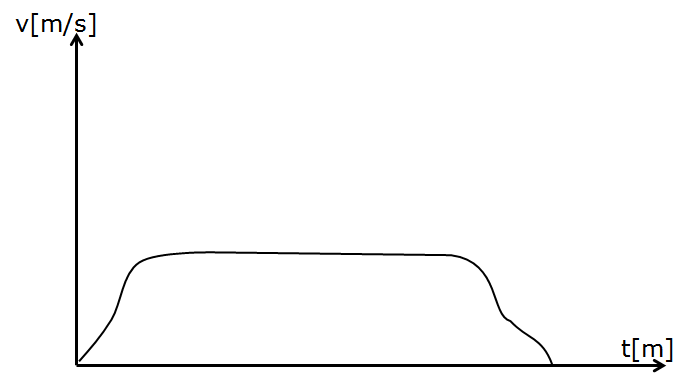 Transfer - Curve
DPP-18 Datendefinitionen
v[m/s]
forming
t[m]
Overview
1
2
3
4
5
6
7
8
9
Content
Overview of the problem domain
Planning Task
Constraints for the planning and optimization
Methods, Models and Algorithms
Summary and Conclusion
Overview
1
2
3
4
5
6
7
8
9
Summary and Conclusion
Higher complexity in process planning due to new machine technology (servo-driven presses) and part properties (thin, elastic sheet metal parts)
Evaluation of complex causes and effect relationships necessary
Integration of Simulation-, Calculation- and Optimization - Methods required
fast Calculation Algorithms
sufficient realistic Models
automatic (user assisted) Optimization
More transparency of “Existing black boxes” is needed
Kinematic behavior
Drive characteristic
Tooling characteristic
Cooperative work of Operator, Manufacturer, Software supplier and Research institution
Acknowledgements
Siemens PLM Software and their contribution of the simulation software PressLine-Simulation
Volkswagen AG, Digital die design
inpro, Process Simulation
Thank you for your attention
Do you have any questions?
M: josef.prinz@inpro.de